City Theater
of Idar-Oberstein
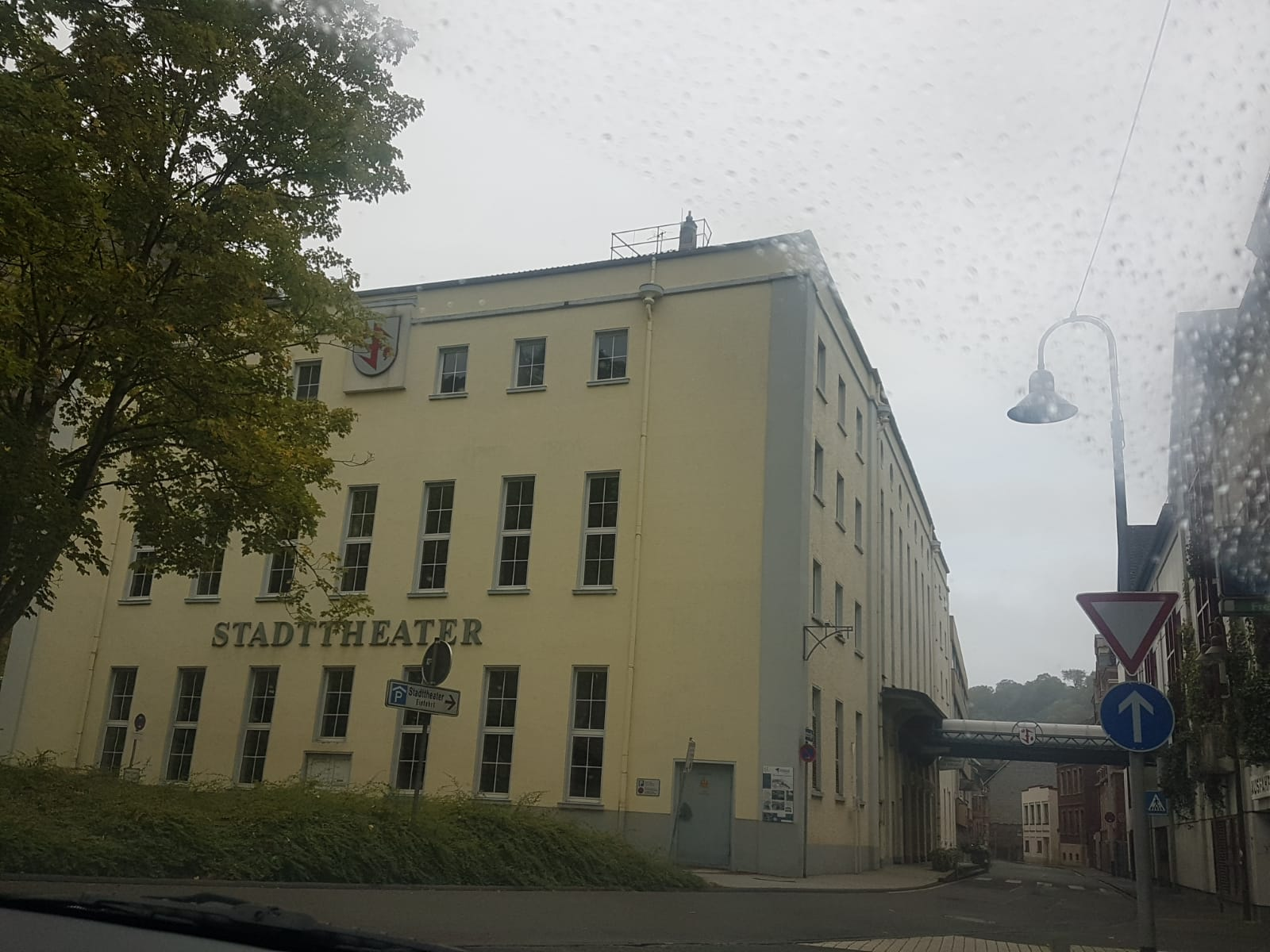 Built in 10th december, 1999
600seats (+ 300 in an additional room)
Nearly every weekend, there are played stage plays
     it has a big amount of variation, for example:
- The history of the „Felsenkirche“, or „Me and the devil“
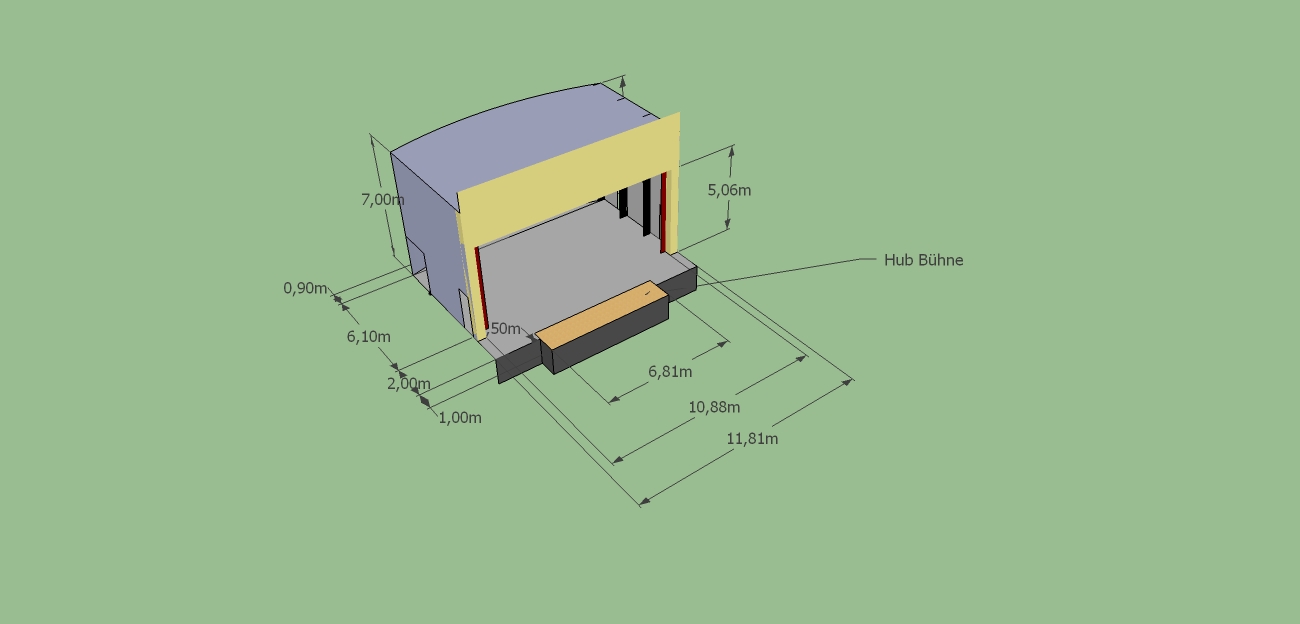 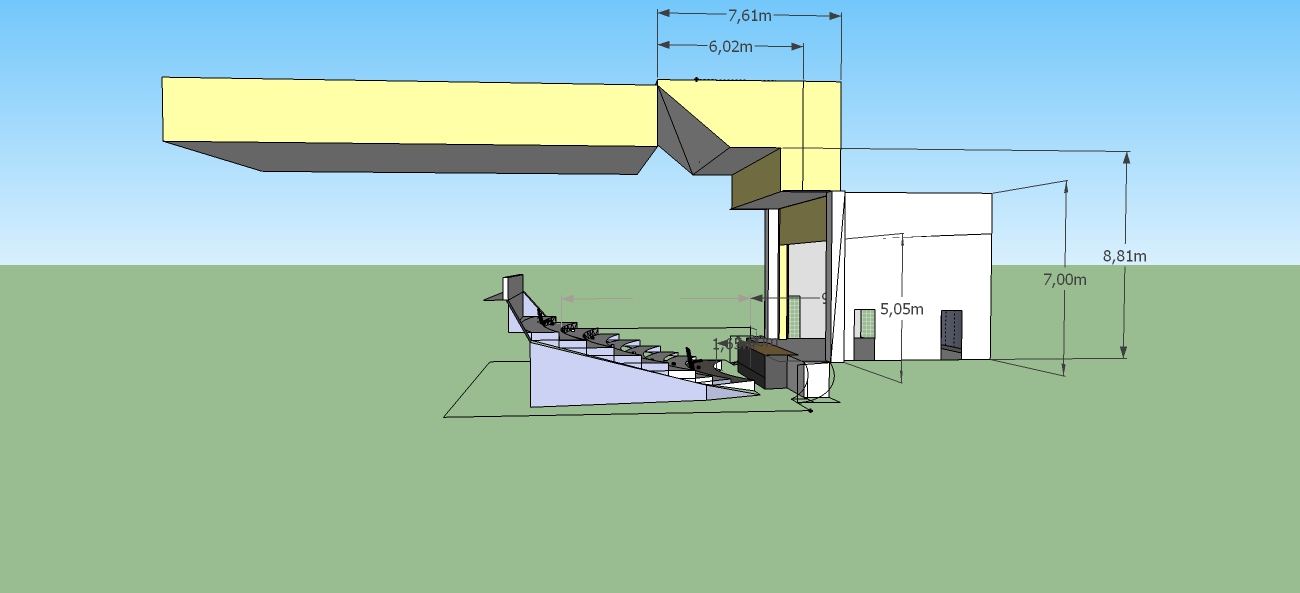